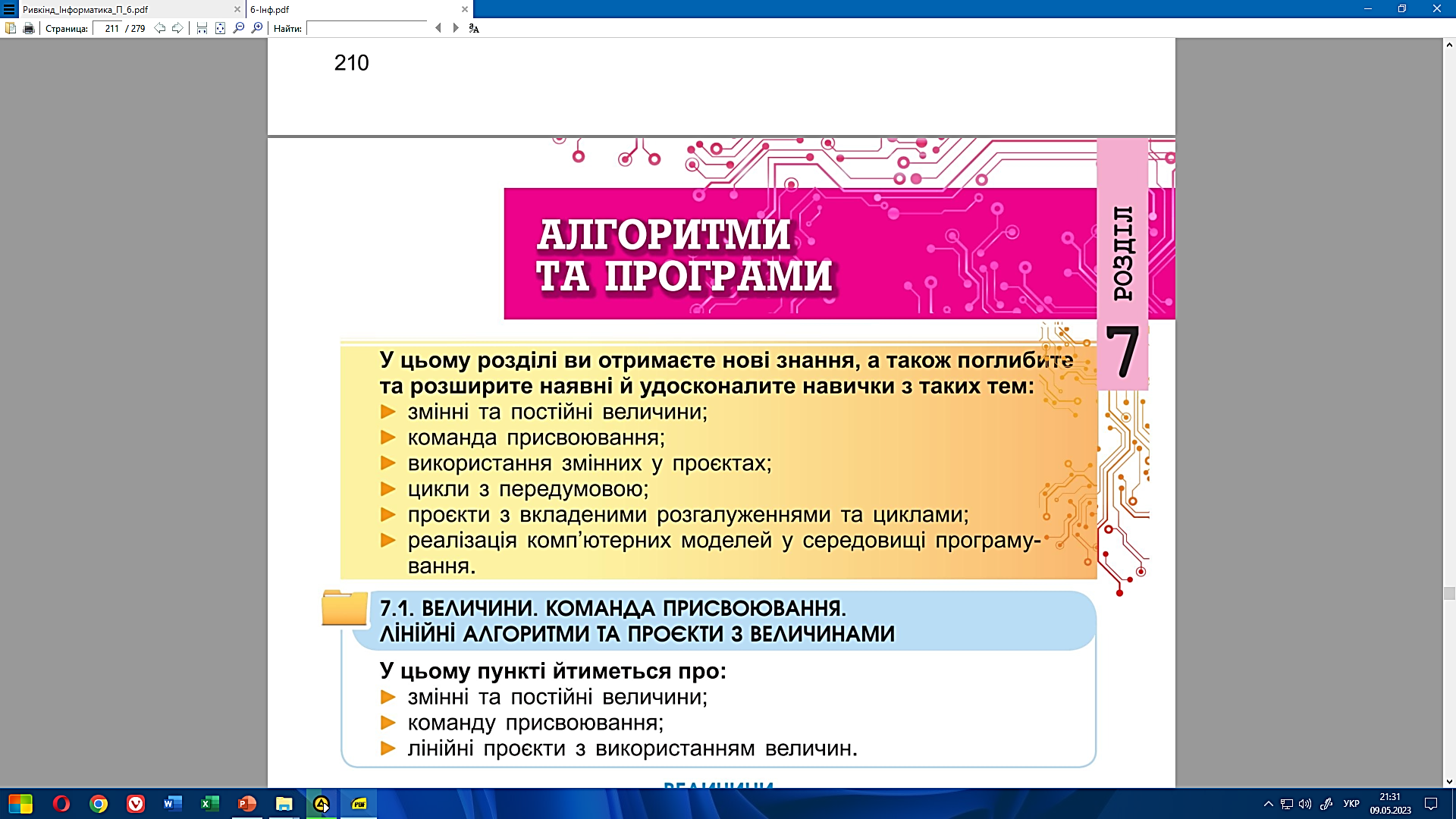 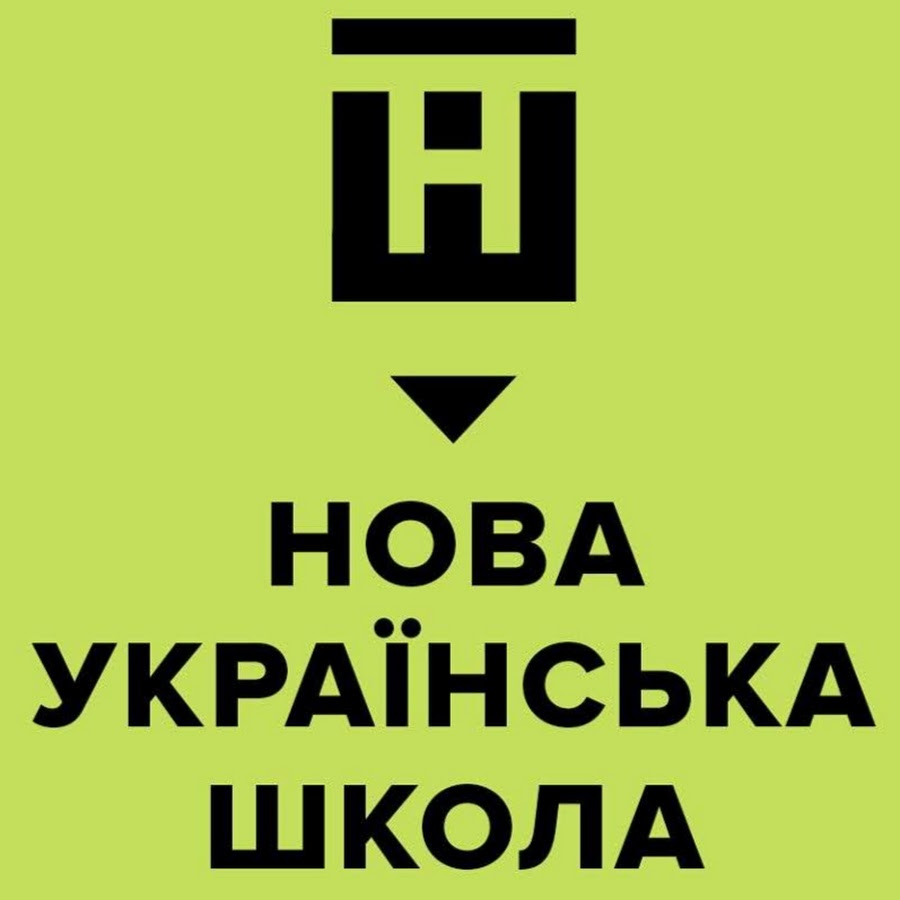 Урок 32
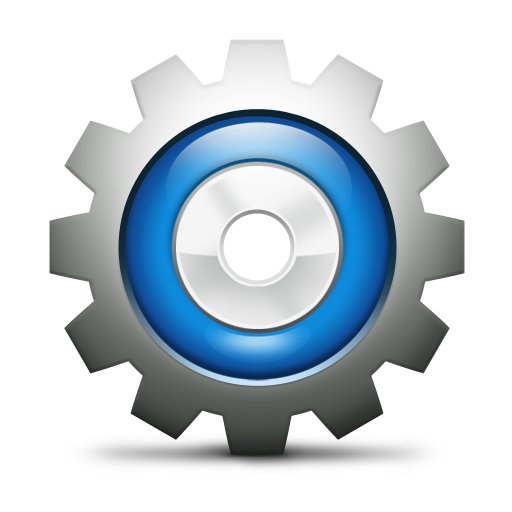 ЛІНІЙНІ АЛГОРИТМИ ЗІ ЗМІННИМИ В SCRATCH 3
інформатика
6
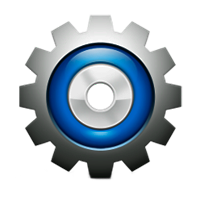 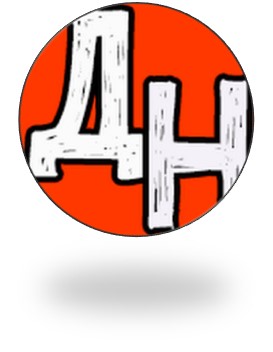 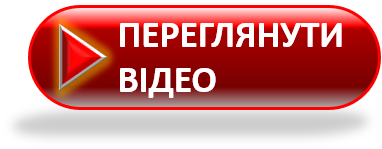 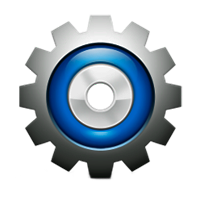 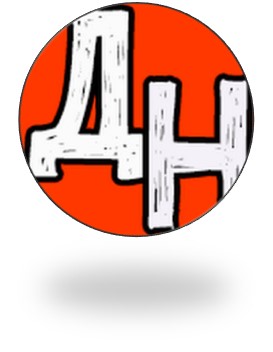 Перейти на Ютуб-канал «Дистанційне навчання»
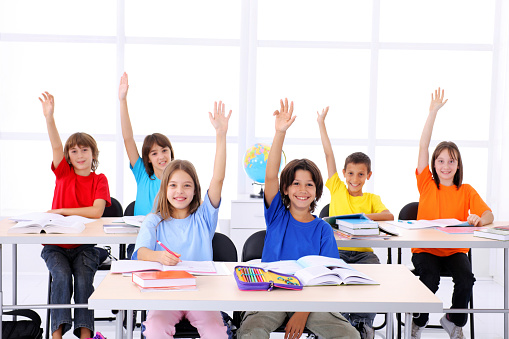 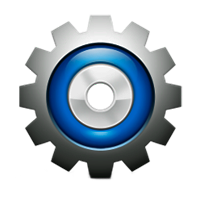 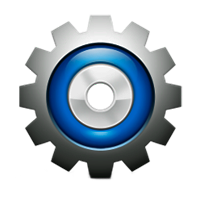 Поміркуйте
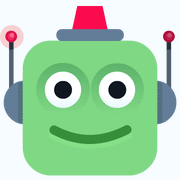 Для чого використовують змінні у різних проєктах та при обчисленні?
P = 2 · (a + b)
=А1*В4
C = 2 · π · r
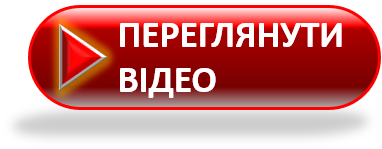 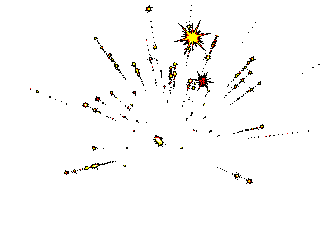 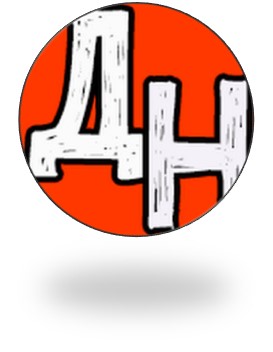 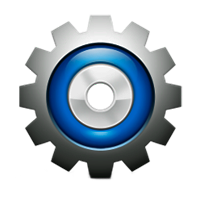 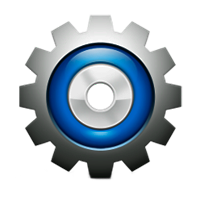 У Scratch 3 можна створювати змінні, надавати їм певні імена та значення, змінювати ці значення і використовува­ти значення змінних в інших командах.
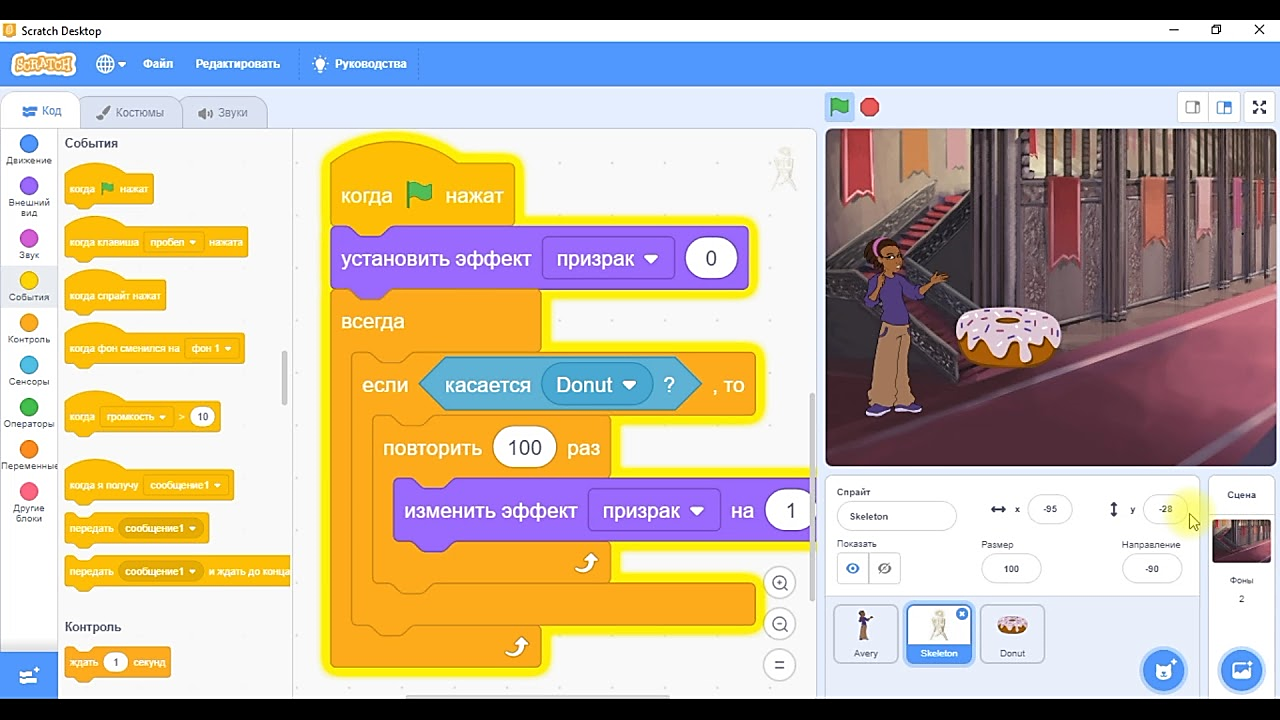 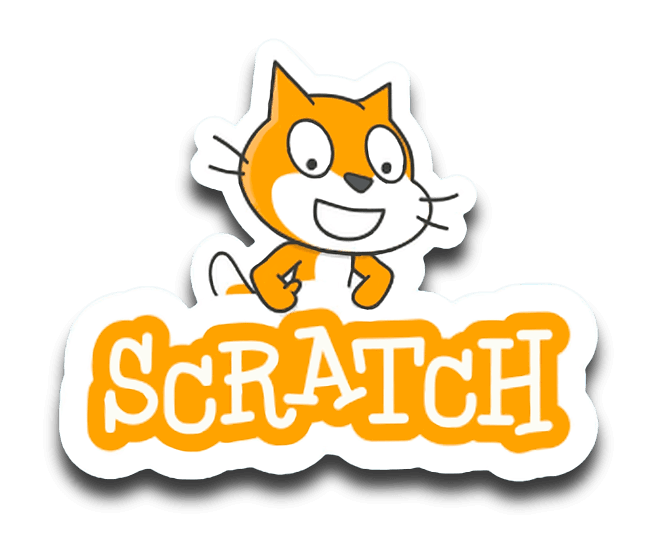 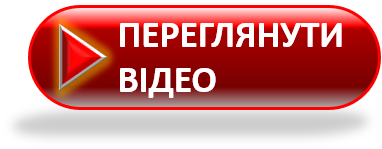 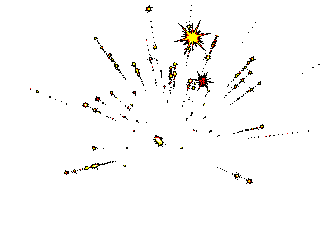 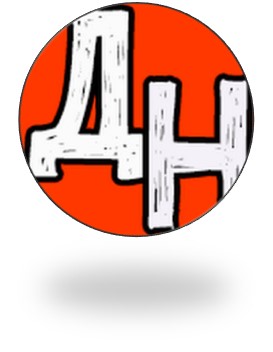 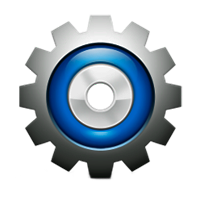 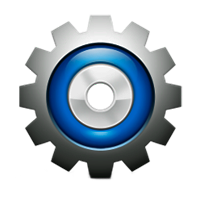 Якщо ви відкриєте групу блоків Змінні, то побачите, що в середовищі за замовчуванням вже створено одну змінну з іменем моя змінна.
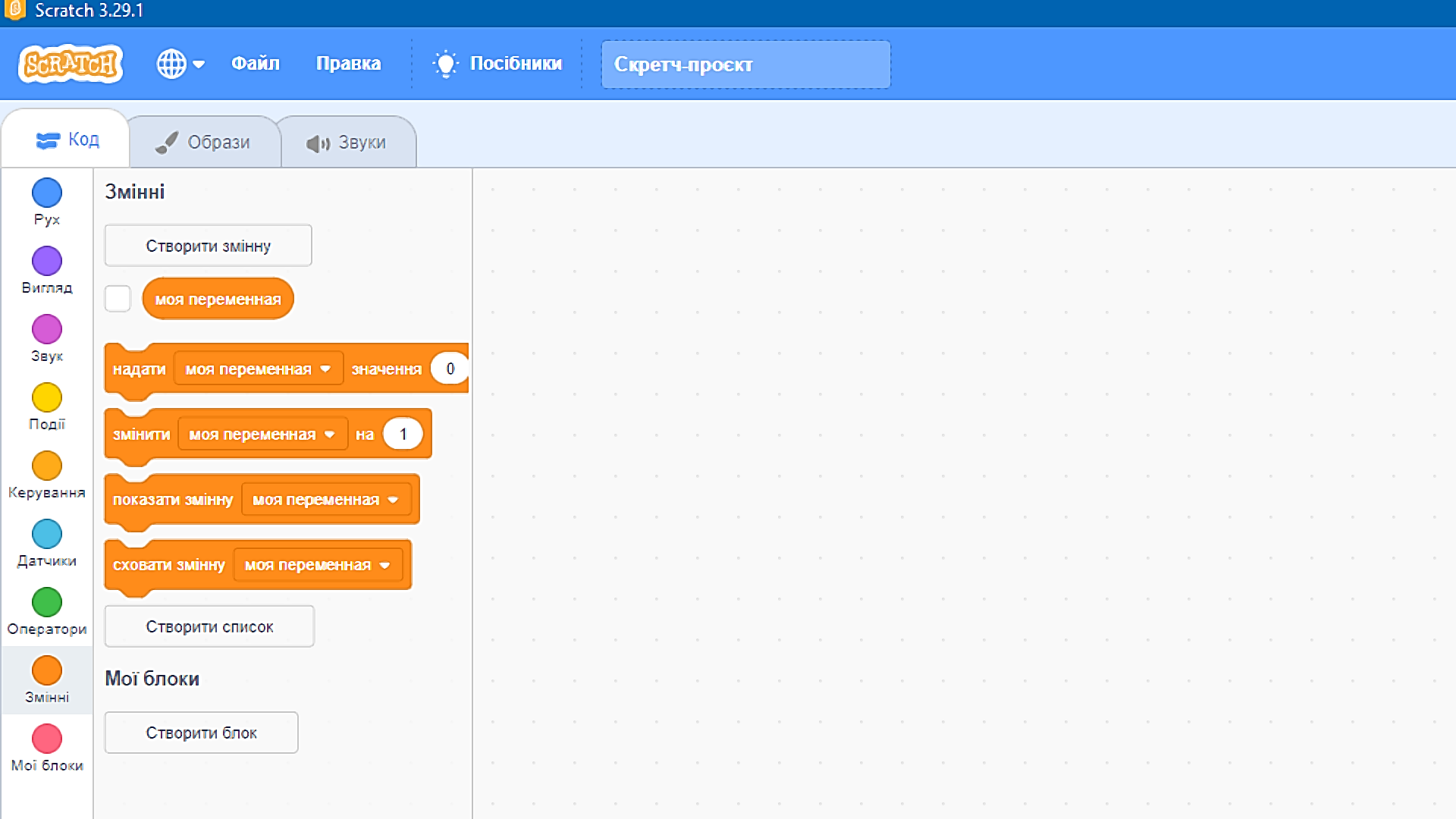 Щоб створити нову змінну, потрібно:
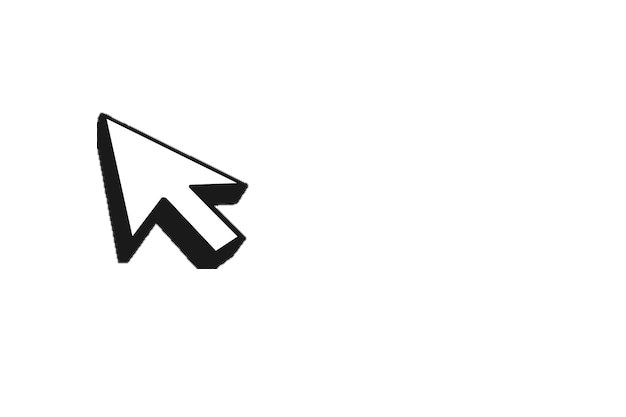 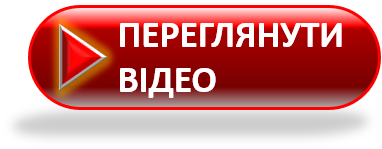 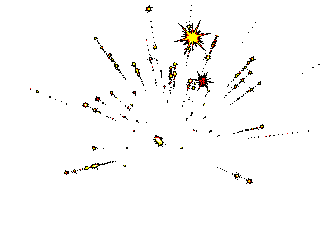 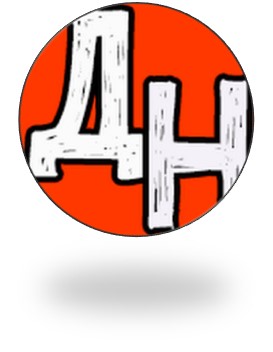 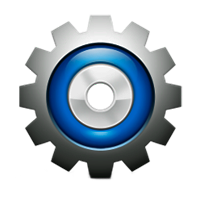 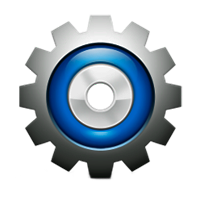 Крім блоків з іменами змінних, група блоків Змінні містить 4 блоки з коман-дами:
Команда надання (присвоювання) змінній значення. Під час створення змінної їй за за­мовчуванням присво-юється значення 0 (а = 0). Інше значення слід увести в текстове поле блока.
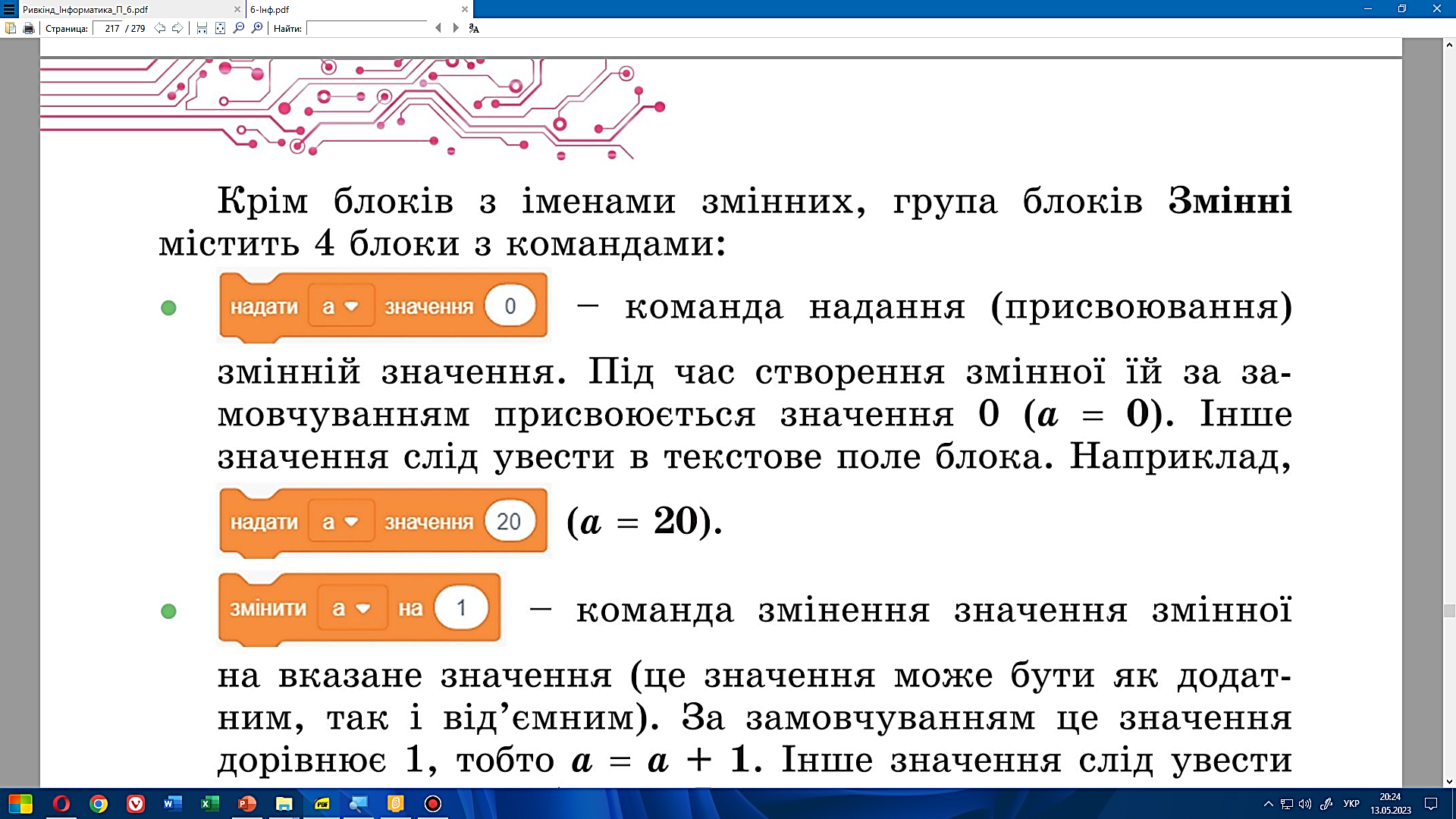 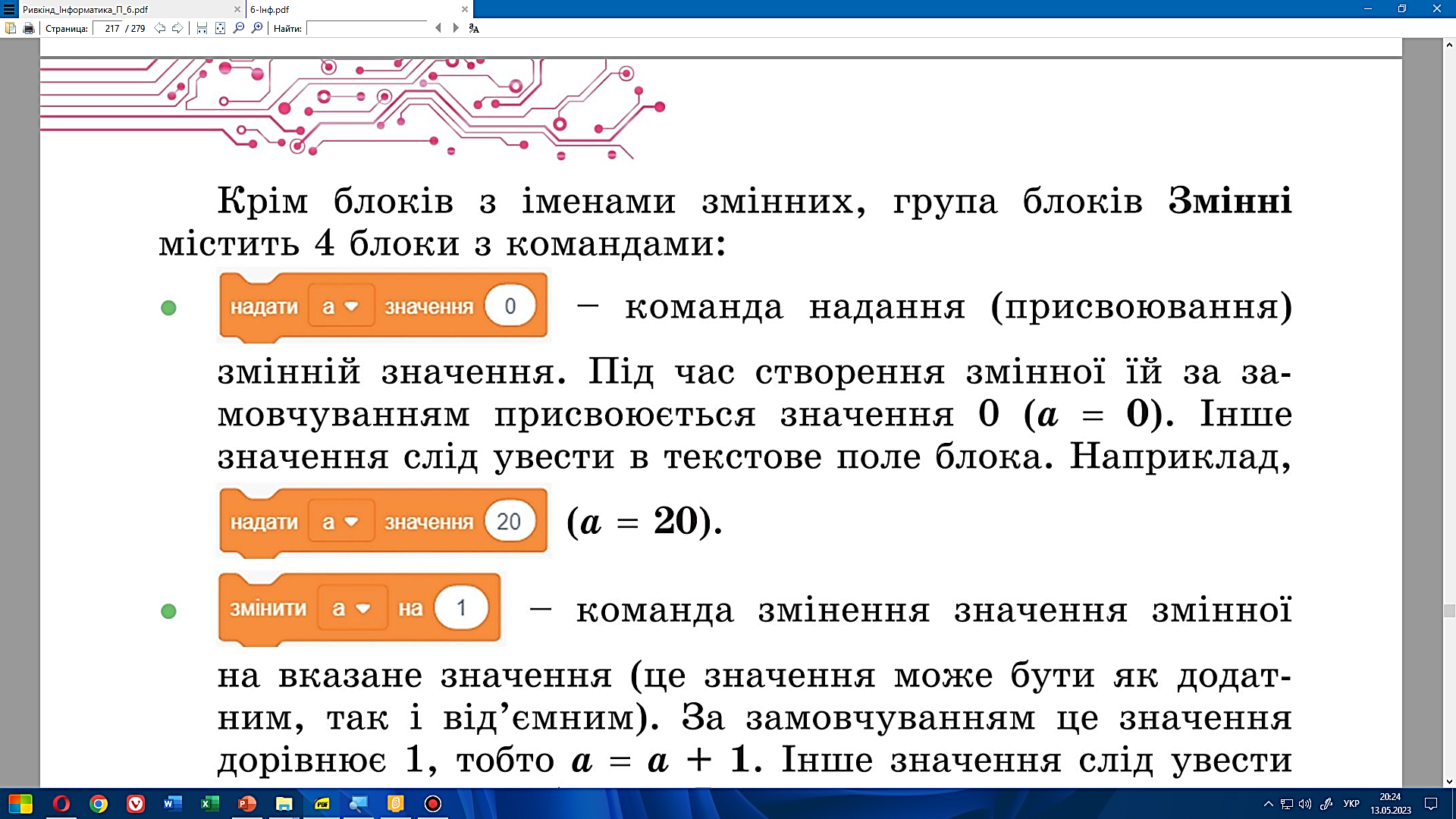 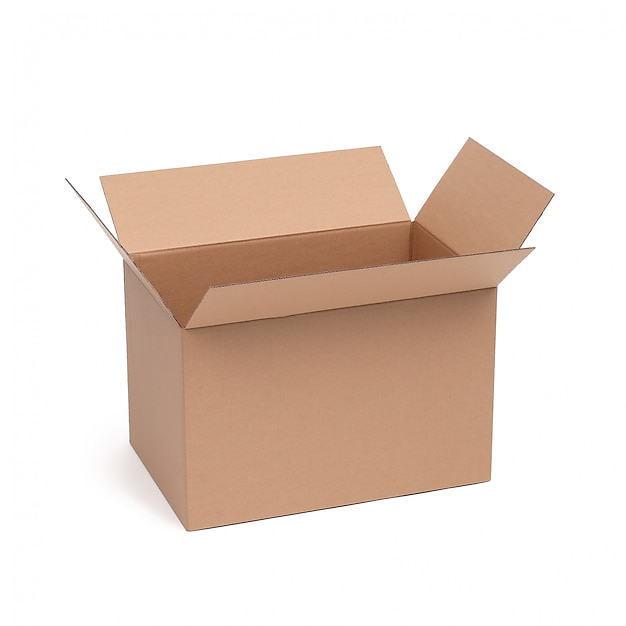 20
а
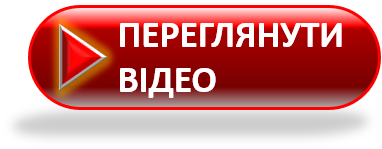 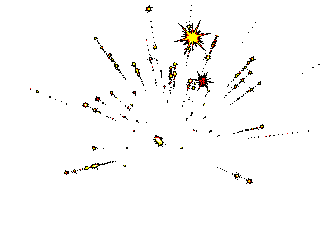 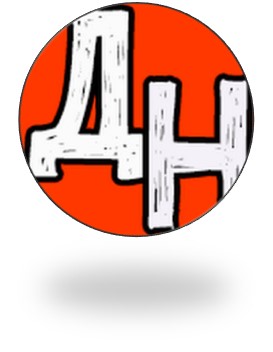 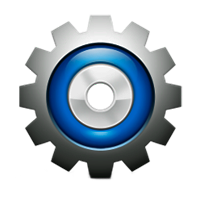 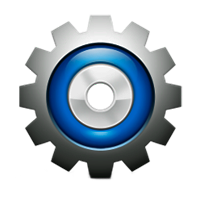 Команда змінення значення змінної на вказане значення (це значення може бути як додат­ним, так і від’ємним). За замовчуванням це значення дорівнює 1, тобто а = а + 1. Інше значення слід увести в текстове поле блока. Якщо введене в поле значення додатне, то значення вказаної змінної збільшується, якщо від’ємне – зменшується.
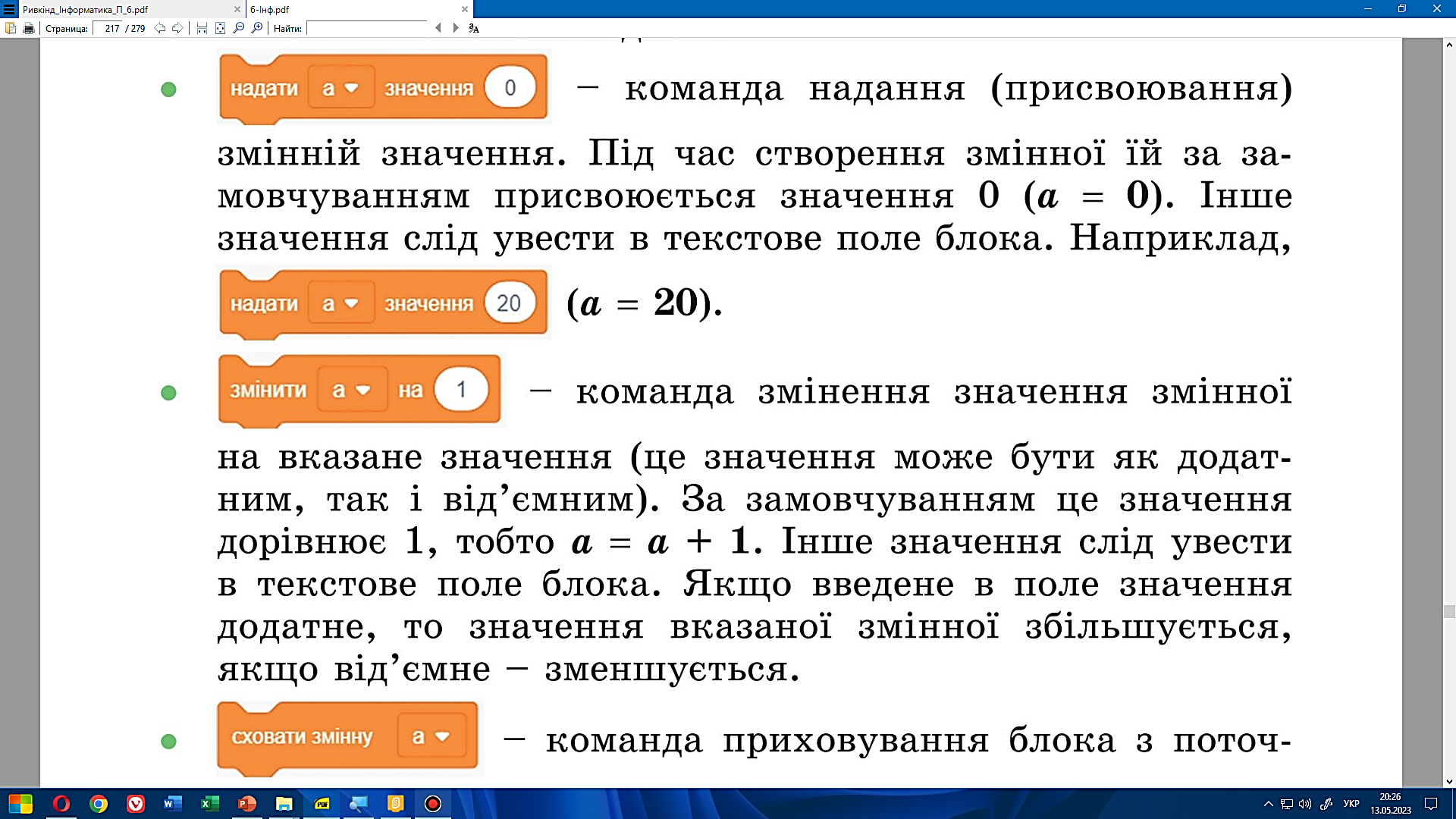 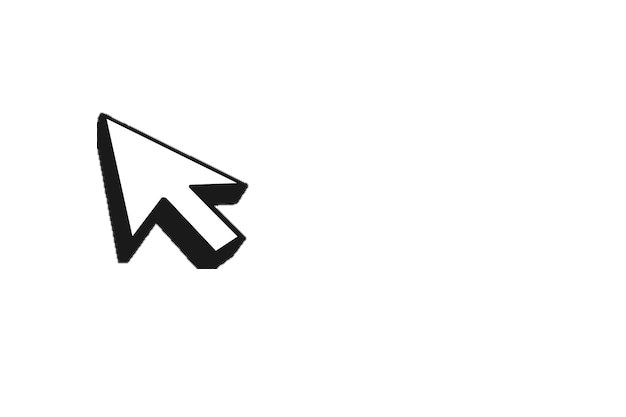 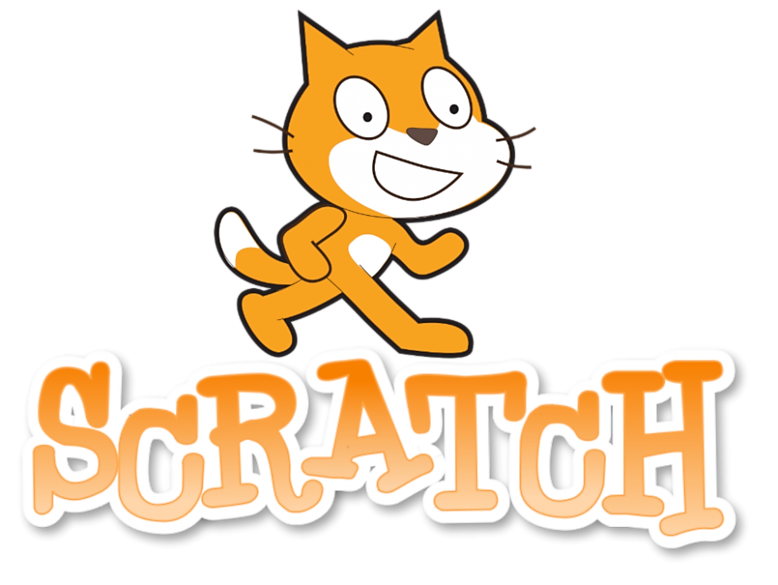 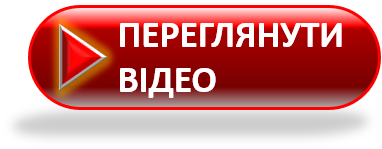 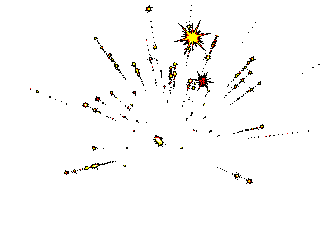 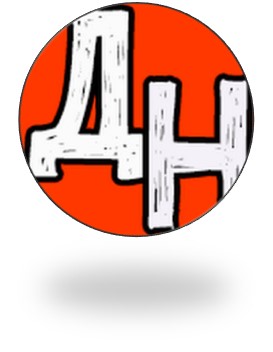 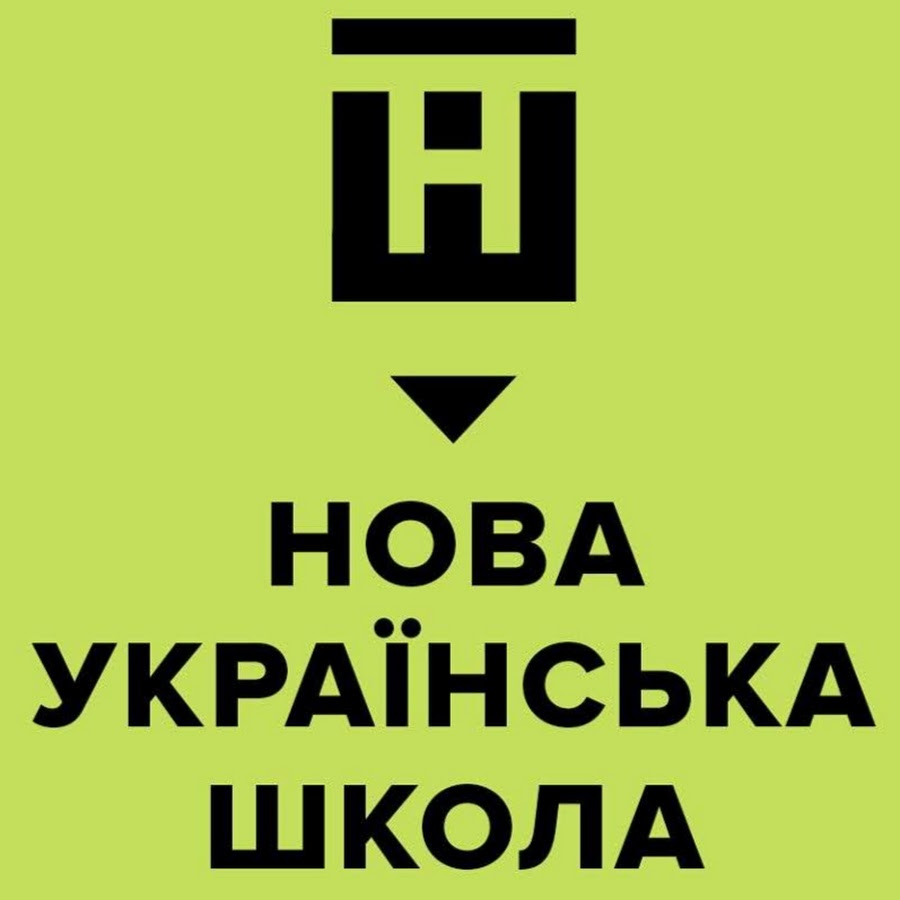 Повну презентацію дивіться у відеоуроці
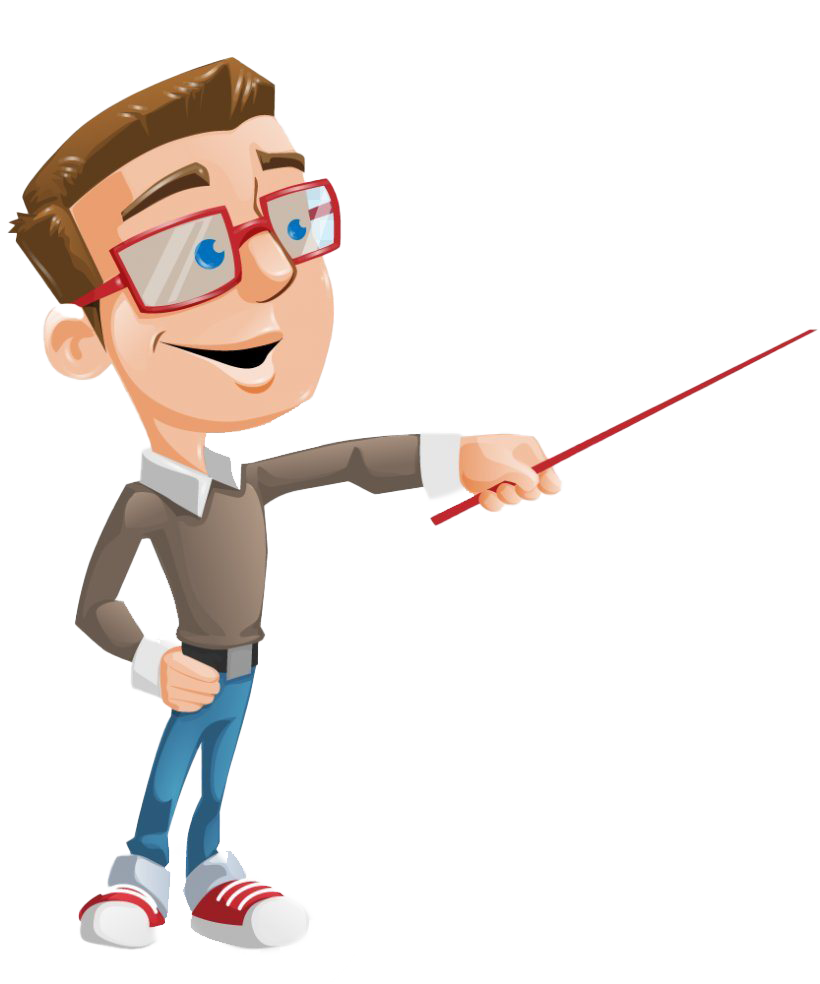 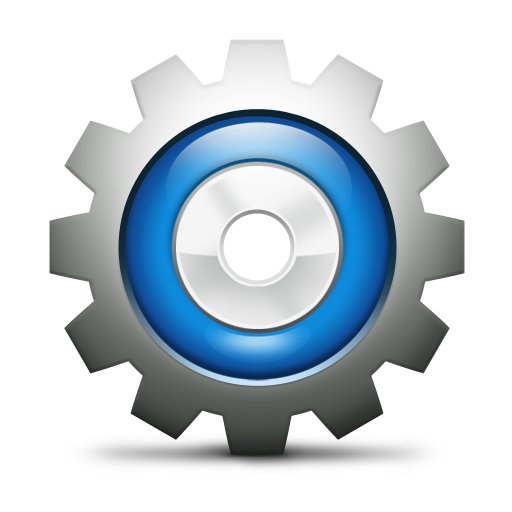 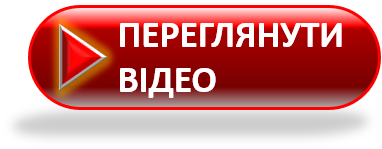 інформатика
6
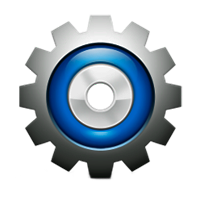 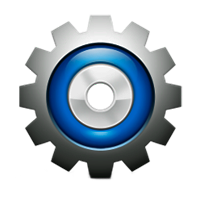 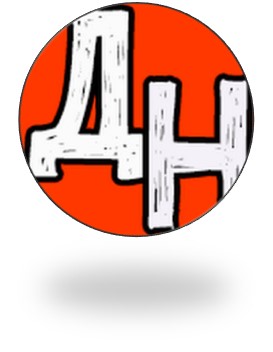 Перейти на Ютуб-канал «Дистанційне навчання»